OER in the Middle East: The UAE Experiences
Marko Selakovic, MSc
International Association of Business Communicators
Vice-President, GCC Chapter
Ljubljana, Slovenia, September 20th, 2017
„The race for excellence has no finish line“
HH Sheikh Mohammed bin Rashid Al Maktoum
(Prime Minister of the United Arab Emirates and Ruler of Dubai)
STRATEGIC FRAMEWORK – VISION 2021
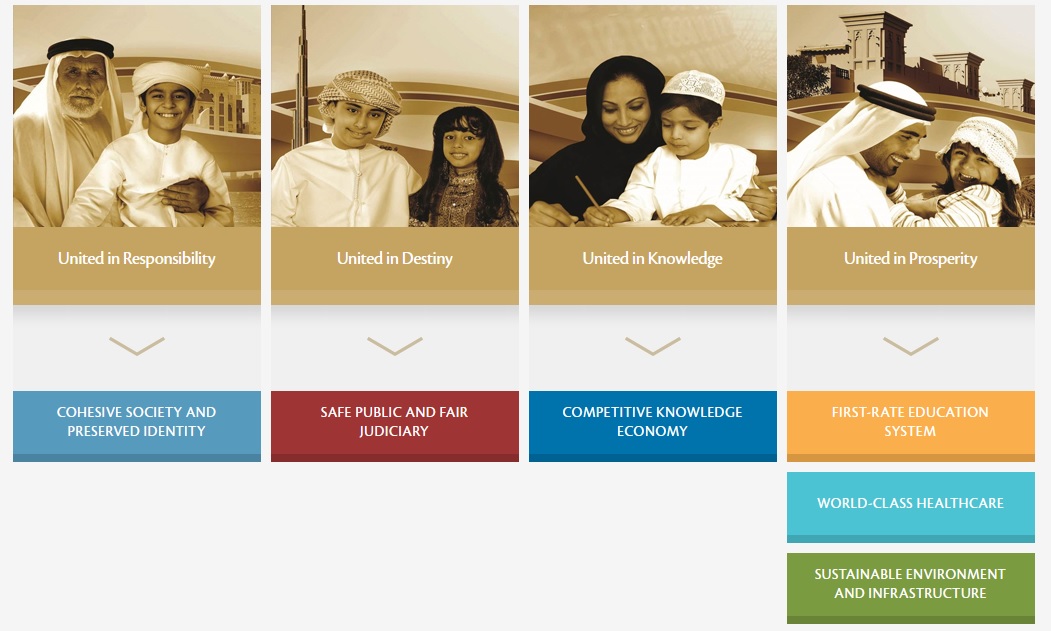 UAE Vision 2021
TOWARDS KNOWLEDGE ECONOMY
COMPETITIVE KNOWLEDGE ECONOMY PROGRESS INDICATORS
Global Innovation Index
Global Competitiveness Index
Global Entrepreneurship and Development Index (GEDI)
Share of "Knowledge Workers" in the Labor Force
Research and Development Expenditure as % of GDP
FIRST-RATE EDUCATION SYSTEM
UAE Vision 2021 National Agenda emphasizes the development of a first-rate education system, which will require a complete transformation of the current education system and teaching methods
Numerous reform steps at all educational levels
Global campaigns to promote open educational resources and e-learning
Hamdan bin Mohammed Smart University - the first e-learning platform in the UAE
Open education and e-learning concepts officially recognized by the Ministry of Higher Education (MOHESR)
UAE Journal of Educational Technology and eLearning
UNIVERSITY APPROACH: THE PARADIGM
The Paradigm shifts from teaching to developing knowledge and research
Analysis of the student skills to guide in selecting University mayors
Both University teachers and management follow the paradigm shift
Widespread application of open education platforms and ePortfolios
CAA (Committee for Academic Acreditation) requirements encourage Universities to utilize OER
Students involved in the academic research (example of the academic research on mobile learning and social media use, performed predominantly by students and presented at 2017 Innovation Arabia conference – link: 
https://www.researchgate.net/publication/315374600_Social_Media_in_Higher_Education_Students_Perspectives_on_Social_Media_Use_in_Classroom
HAMDAN BIN MOHAMMED SMART UNIVERSITY
Open education platform in the centre of the process
In line with its vision and commitment to support the Dubai Smart City project, the University launched an online learning platform, Cloud Campus, an innovative solution for the 21st century learner
Strong networking and partnerships on national and international levels
University as an innovation hub
Cloud Campus & Smart Campus concepts
E-Store for the students
AMERICAN UNIVERSITY IN THE EMIRATES
In-house built online platform – aKademia
Permanent teacher-student interaction online
Strong emphasis onto involvement of students into the research work
ePortfolios and online resources available
Access to the myriad of free software for both faculty members and students
RECOMMENDATIONS
Further development of blended learning concepts
Development of the faculty members` skills to utilize smart learning concepts, augmented reality and virtual reality
Further encouragement of the academic research
More connections with the Universities in Europe
Content production for e-learning platforms remains an issue
Use OER to create more engaging and interactive learning environment
Training for both faculty members and students to use free software
AT THE END
What are the needs of the 21st century learner?
What are the habits of the 21st century learner?

UNIVERSITY DIDACTICS SHOULD MATCH THESE NEEDS IN ORDER TO ACHIEVE PERMANENT SUCCESS AND ASSURE THE EFFICIENCY OF LIFELONG LEARNING!

E-concepts, smart solutions and online integrative platforms should be the key tool to achieve student-centered lifelong learning!
THANK YOU!
Marko Selakovic, MSc
Dubai, UAE
Phone: +971551523633
E-mail: mselakovic@jc.ae